Verse worstenbroodjes
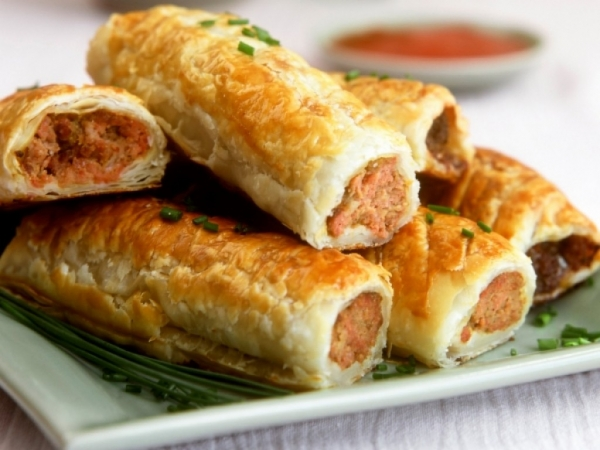 Wat hebben we nodig?
VOOR DE SAUS

1 ui

2 teentjes look 

1 kg gemengd gehakt

3 pakjes bladerdeeg

3 eieren

paneermeel

Provençaalse kruiden

Olijfolie

Bakpapier
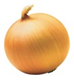 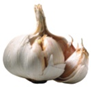 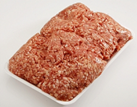 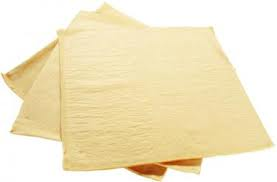 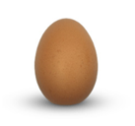 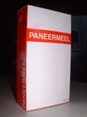 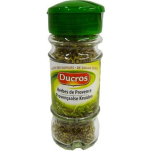 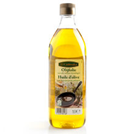 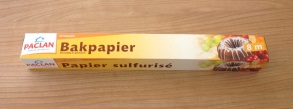 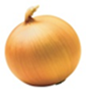 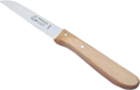 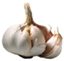 Schil de ui en de look en snijd ze in stukjes
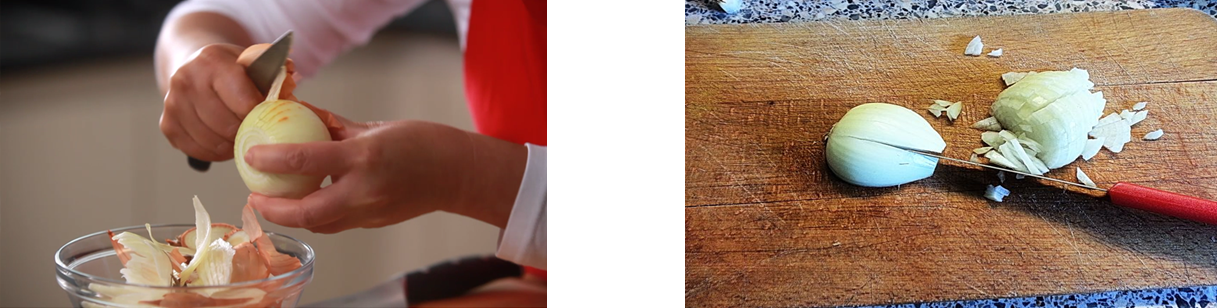 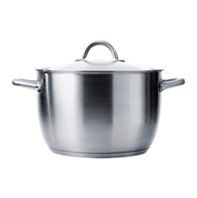 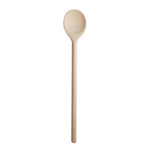 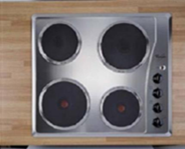 Stoof de uien 10 minuten op een zacht vuurtje
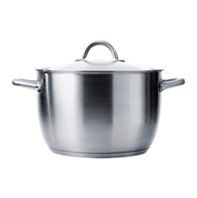 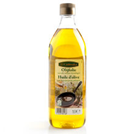 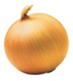 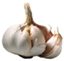 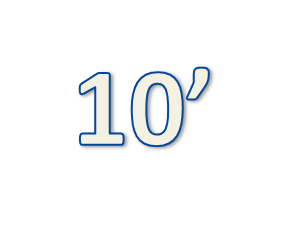 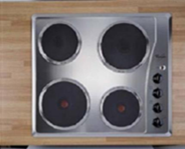 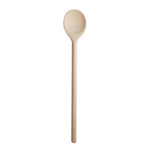 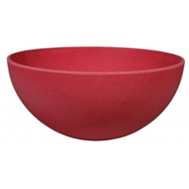 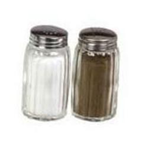 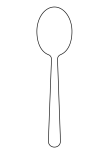 Meng het gehakt met 2 eieren en 2 paneermeel en de gesneden ui en look.


Kruid alles met peper en zout en de provençaalse kruiden en kneed verder.
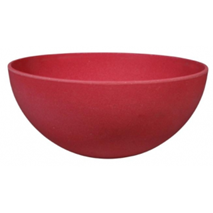 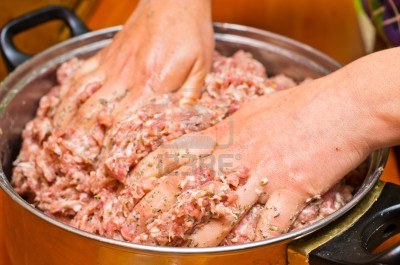 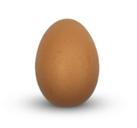 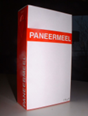 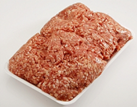 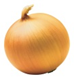 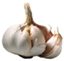 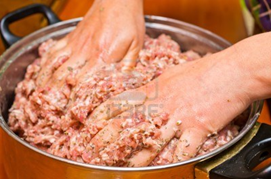 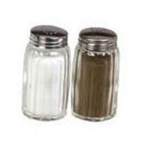 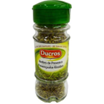 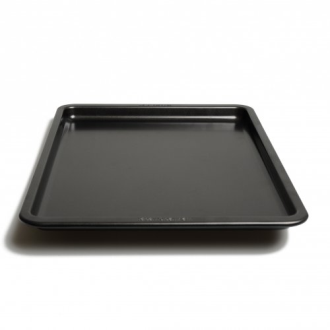 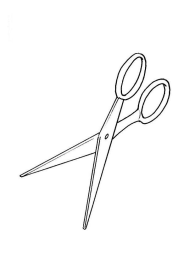 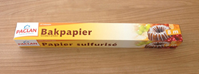 Knip een stuk bakpapier af en leg het op de bakplaat
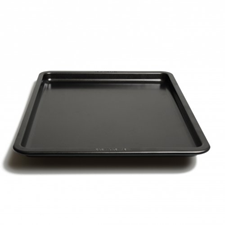 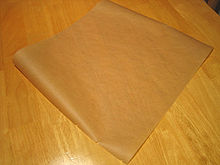 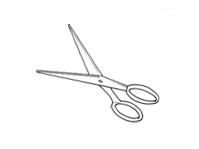 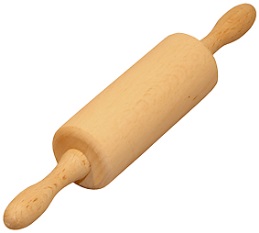 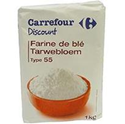 Strooi wat bloem op je werkblad en leg er een vel bladerdeeg op


Rol het bladerdeeg een beetje uit in de lengte met een deegrol
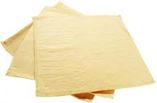 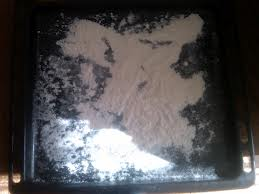 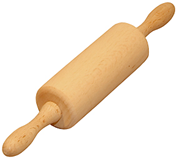 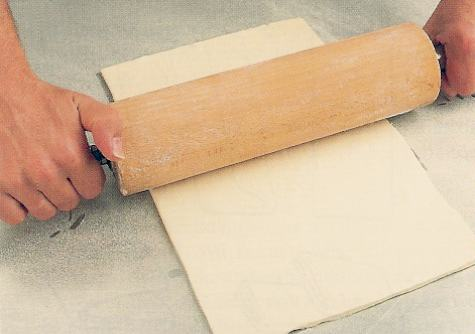 Maak een worstje van het gehakt in het midden van het vel bladerdeeg



Rol het bladerdeeg dicht
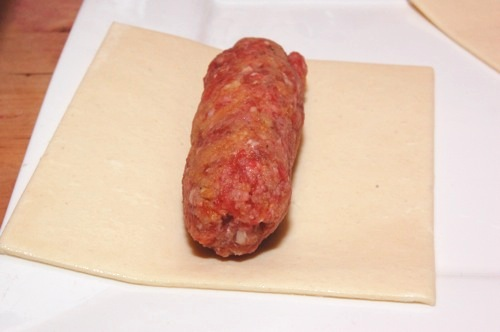 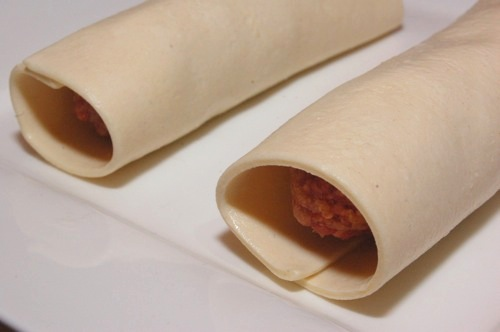 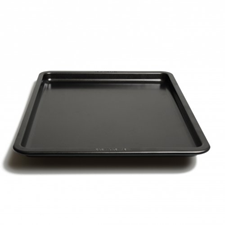 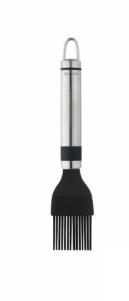 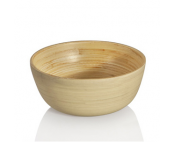 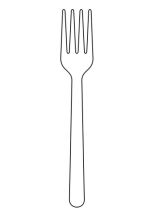 Leg de worstenbroodjes op het bakpapier van de bakplaat


Kluts een ei in een kommetje en smeer het met een borsteltje over de worstenbroodjes
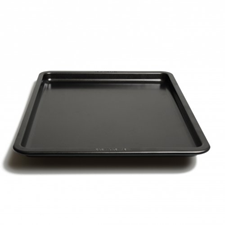 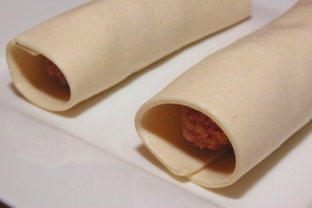 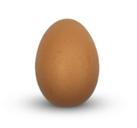 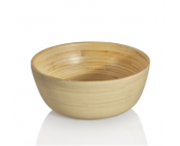 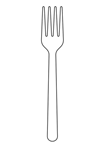 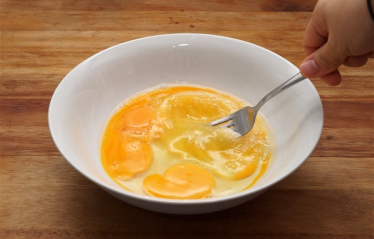 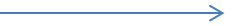 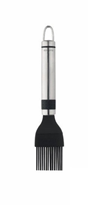 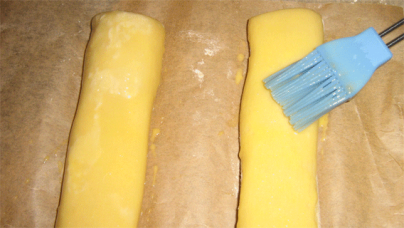 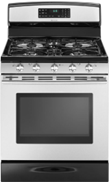 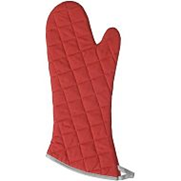 Bak de worstenbroodjes 20 à 25 minuten op 180°C
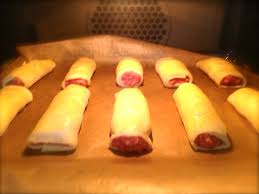 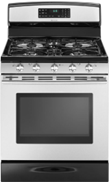 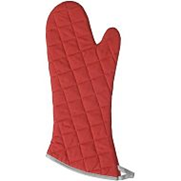 20’ - 25’
SMAKELIJK
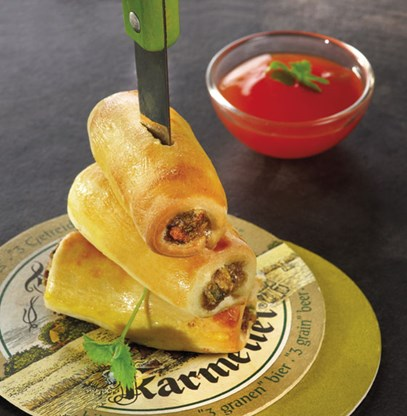